{{type=text&attribute= account_name}} Business Review Presentation
Welcome & Introductions
Business Overview
What’s working well?
What’s not and why?
What are we planning to do to improve?
Business Objectives
Usage & Adoption
Support Status
Product Roadmap Updates
Action Items & Follow Ups
Agenda
Welcome & Introductions
Account Team

{{type=text&attribute=Client Success Manager}}-  Success Manager
{{type=text&attribute=Client Success Director}}-  Success Director
{{type=text&attribute=Sales Manager/Director}}-  Sales Manager
Technical Team

{{type=text&attribute=Client Success Manager}}-  Success Manager
{{type=text&attribute=Client Success Director}}-  Success Director
{{type=text&attribute=Sales Manager/Director}}-  Sales Manager
Business Overview
{{type=text&attribute= account_name}}
General
Account Type
{{type=text&attribute=Account Type}}
{{type=text&attribute=Company Domain}}
Company Domain
Contract
Contract Value
{{type=text&attribute=Contract Value}}
Contract Start Date
{{type=text&attribute=Contract Start Date}}
Contract Renewal Date
{{type=text&attribute=Contract Renewal Date}}
Business Objectives
Usage & Adoption
Weekly/Monthly Average Usage 

Start of Period: 79%
End of Period: 93%
Goal for Period: 90%
Notes:

Spoke with Mia on 3/3, she stated that new hires were being trained with focus on utilization.
Support Status
Q3 - Current Status 
Currently Open Tickets - 12
Tickets Closed this Month – 8
2 Additional Tickets in Review or Testing
New Tickets added – 9
Area of concern – Needs Additional Investigation
Team still currently operating at 75% capacity

Action Plan Update: 
New Permanent Development Resources to start by EOQ – Offer Accepted
Contract Resources Being Added to Sustaining Engineering Team Next Month
SAMPLE
Roadmap
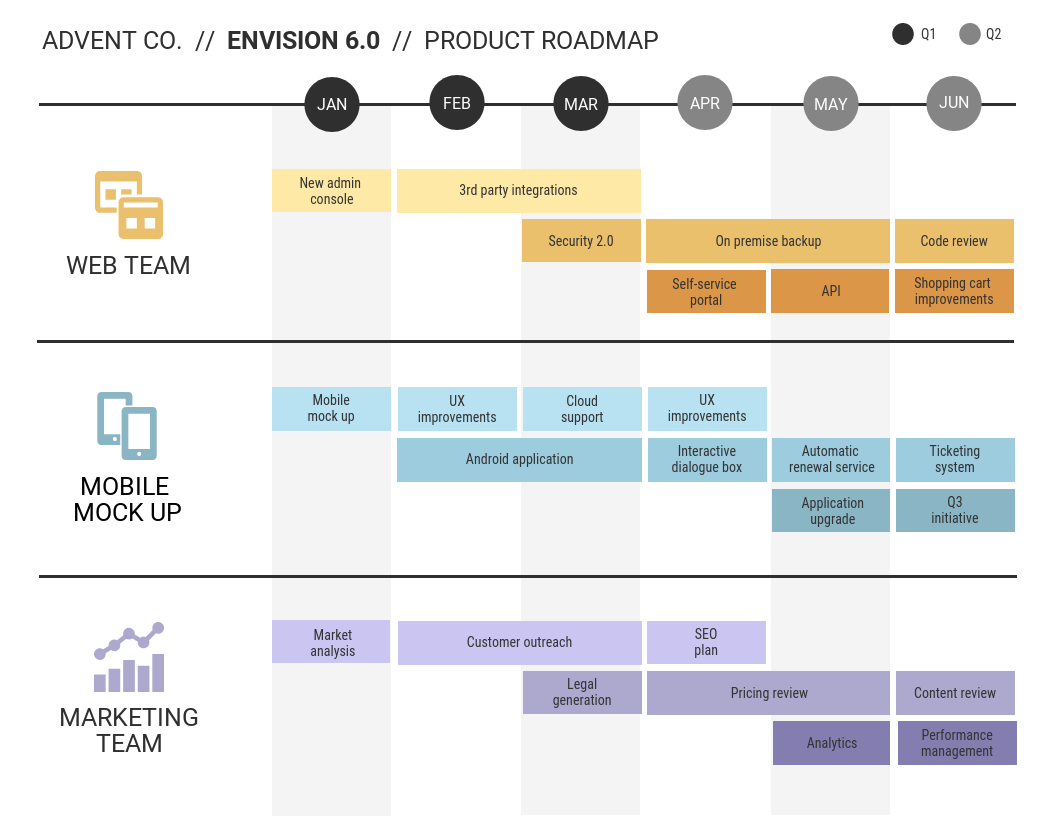 Highlights

On Track:	
On Premise Backup
Mobile Ticketing
SCO

At Risk:
Pricing Review –          Plan in Place
Performance Report -   Plan Needed
SAMPLE
Action Items & Follow-Up
Follow Up:
Ross – Update Status on New Hire Training
Due EOM
Phoebe – Contractor Status Update for Dev Team
Due EOM
Rachel – Current Status Update on SEO Project
Due EOM

Action Item: 
Joey – Schedule Next QBR with Expanded Management Team
Next Week
Chandler – Arrange Demo of new Report Builder Functionality
Next Week
SAMPLE